McKinsey - The Four Pillars of Innovation 
Four key areas to drive growth and outperform competitors: Aspire, Activate, Execute, Extend
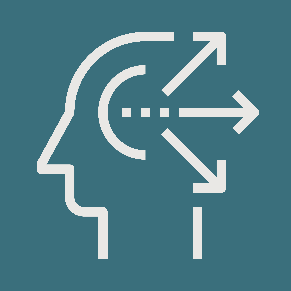 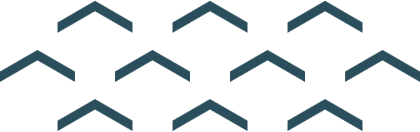 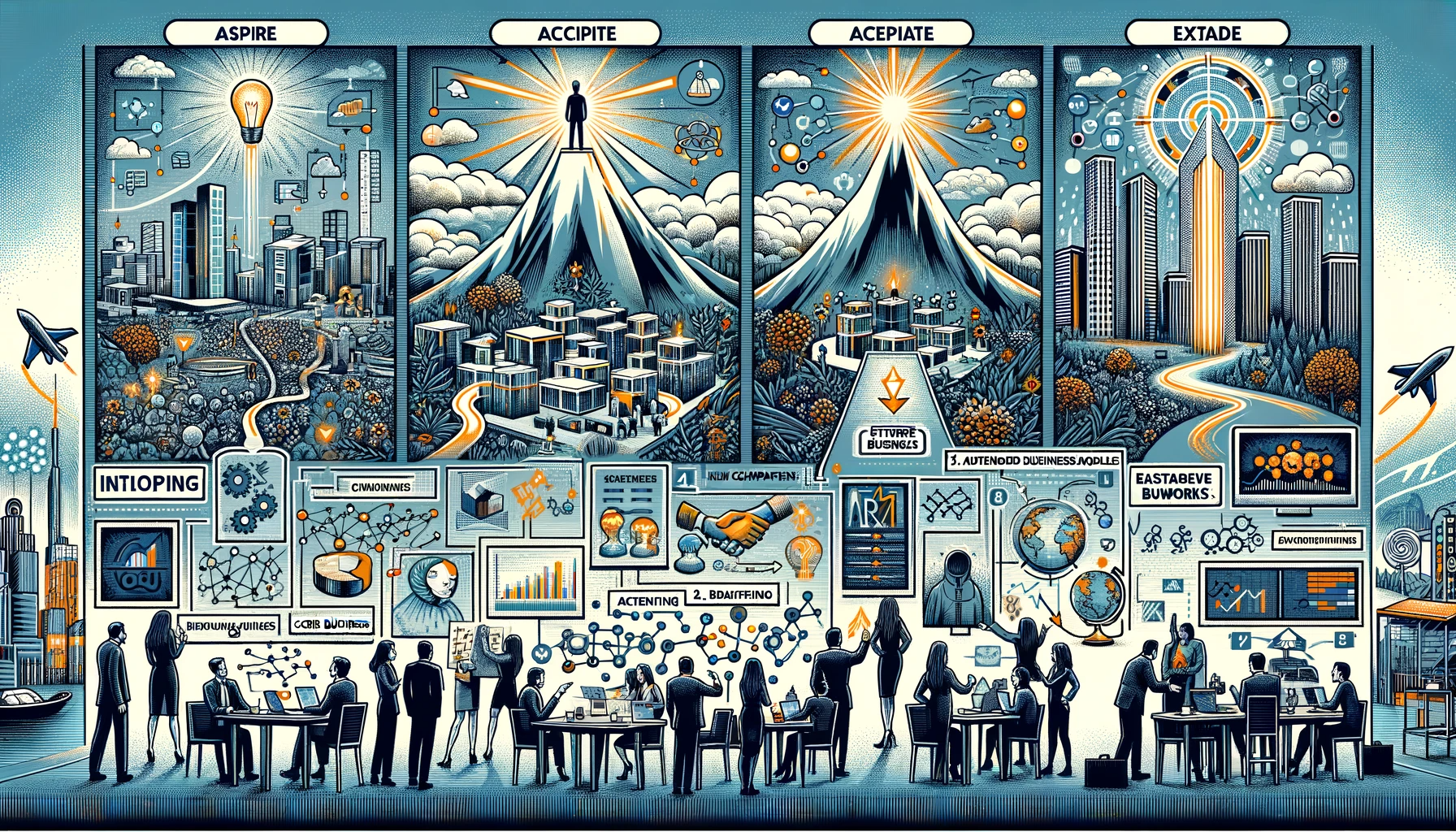 ASPIRE
ACTIVATE
EXECUTE
EXTEND
www.strategypunk.com
McKinsey - The Four Pillars of Innovation 
Four key areas to drive growth and outperform competitors: Aspire, Activate, Execute, Extend
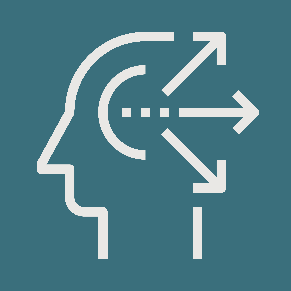 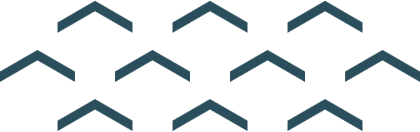 Aspire
Activate
Set ambitious 5-10 year innovation goals
Make innovation integral to corporate strategy
Execute
Extend
Empower broad risk-taking with safety nets
Foster top-down leadership commitment
www.strategypunk.com
McKinsey - The Four Pillars of Innovation 
Four key areas to drive growth and outperform competitors: Aspire, Activate, Execute, Extend
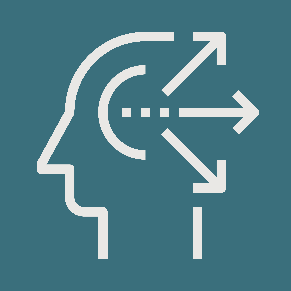 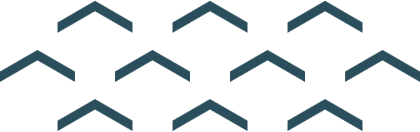 Aspire
Activate
Pursue multiple internal and external growth pathways
Invest to strengthen core business
Execute
Extend
Acquire companies and IP assets strategically
Incubate new businesses and spinoffs
www.strategypunk.com
McKinsey - The Four Pillars of Innovation 
Four key areas to drive growth and outperform competitors: Aspire, Activate, Execute, Extend
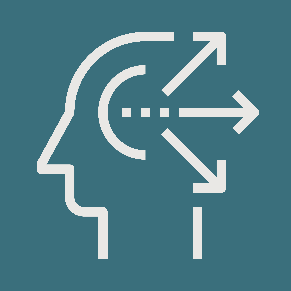 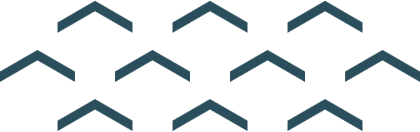 Aspire
Activate
Build critical innovation capabilities in R&D  and IT
Leverage advanced analytics and AI for growth insights
Execute
Extend
Accelerate development with digital prototypes
Rapid testing and iterations with customers
www.strategypunk.com
McKinsey - The Four Pillars of Innovation 
Four key areas to drive growth and outperform competitors: Aspire, Activate, Execute, Extend
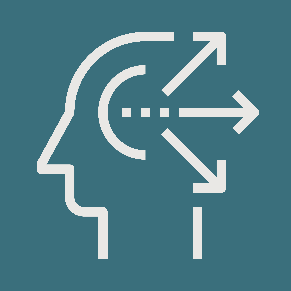 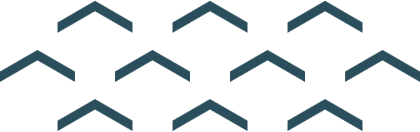 Aspire
Activate
Tap ecosystem of startups, universities, partners
Expand business models into new spaces
Execute
Extend
Rapidly mobilize to capture value from new innovations
Flexible and creative partnering approach
www.strategypunk.com